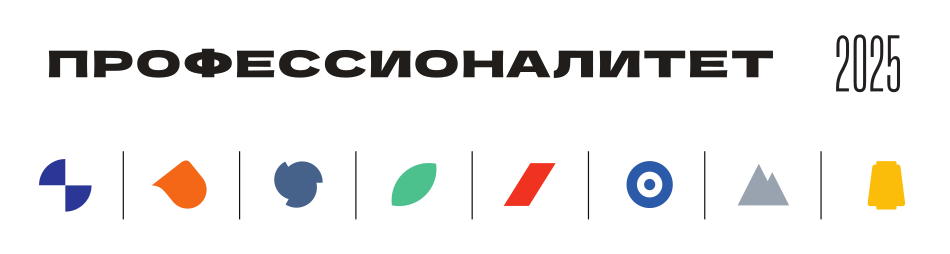 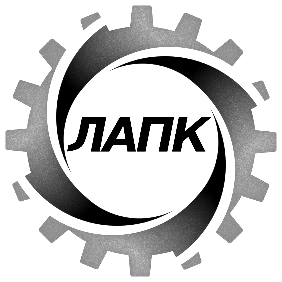 ПЛАН РАБОТЫ 
Управляющего совета
образовательно-производственного центра (кластера) Ярославской области «Сельское хозяйство» на 2025 год
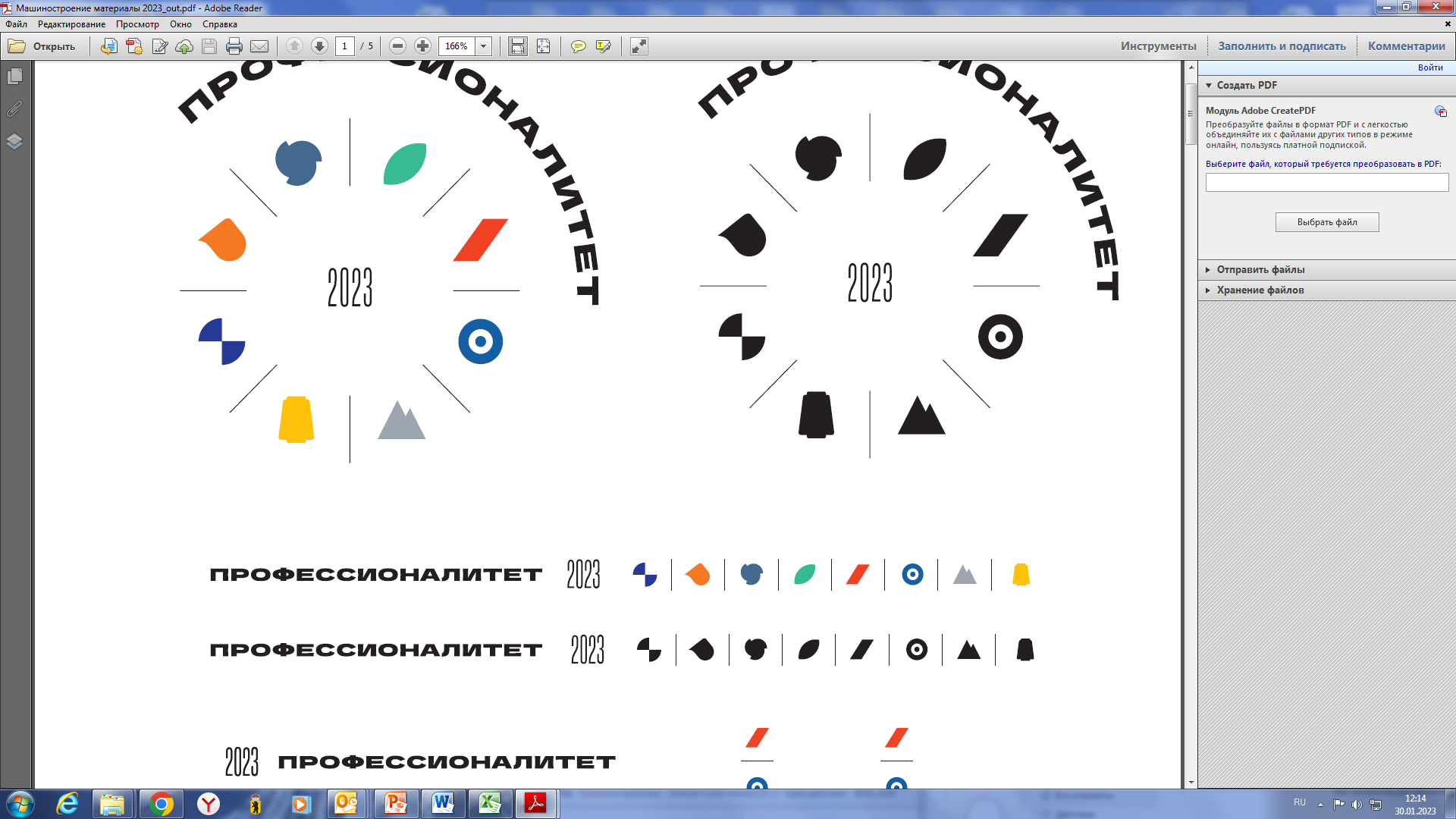 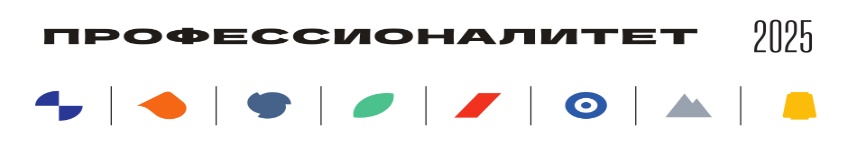 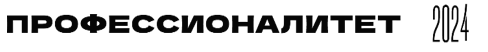 ПЛАН РАБОТЫ УПРАВЛЯЮЩЕГО СОВЕТА НА 2025 ГОД
СЕНТЯБРЬ 

1. Исполнение Дорожной карты реализации проекта «Профессионалитет» образовательно-производственного центра (кластера) Ярославской области «Сельское хозяйство»

2. Анализ результатов приемной кампании на образовательные программы «Профессионалитет» в 2025 году

3. Утверждение плана мероприятий в рамках Единого дня открытых дверей в октябре 2025 года

4. Целевая подготовка и развитие наставничества, прохождение стажировок педагогических работников на площадках предприятий-партнеров

5. Утверждение квот (сетевого плана-графика) на период практического обучения (практик) на базе организаций-работодателей-участников ОПЦ
МАРТ

1.Исполнение Дорожной карты реализации проекта «Профессионалитет» образовательно-производственного центра (кластера) Ярославской области «Сельское хозяйство»

2. Контрольные цифры приема по основным образовательным программам СПО ФП «Профессионалитет» на 2026-2027 учебный год

3. Утверждение списка для прохождения программы обучения работников в рамках реализации проекта «Профессионалитет»

4. Утверждение плана мероприятий в рамках Единого дня открытых дверей в апреле 2025 года

5. Рассмотрение и утверждение Регламента сетевой формы реализации профессиональных образовательных программ СПО
ИЮНЬ 

1. Исполнение Дорожной карты реализации проекта «Профессионалитет» образовательно-производственного центра (кластера) Ярославской области «Сельское хозяйство»

2. Подготовка помещений образовательно-производственного центра (кластера) Ярославской области «Сельское хозяйство» к новому учебному году

3. Оценка выполнения плана-графика закупок 

4. План мероприятий по открытию образовательно-производственного центра (кластера) Ярославской области «Сельское хозяйство» 1 сентября 2025 года

5. Согласование основных образовательных программ СПО ФП «Профессионалитет»
ДЕКАБРЬ 

1. Исполнение Дорожной карты реализации проекта «Профессионалитет» образовательно-производственного центра (кластера) Ярославской области «Сельское хозяйство»

2. Контрольные цифры приема по основным образовательным программам СПО                                ФП «Профессионалитет» на 2027-2028 учебный год

3. Анализ расходования средств федерального, регионального бюджетов, средств предприятий-партнеров